WALT: understand  how ‘un’,  changes the meaning of a word.
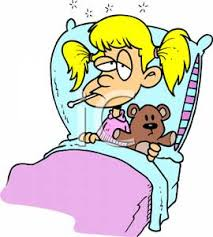 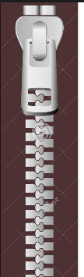 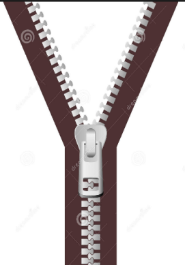 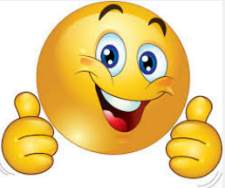 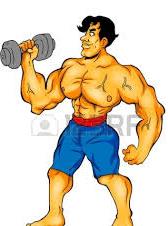 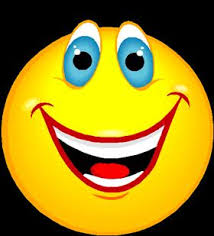 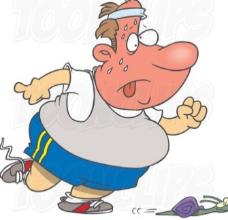 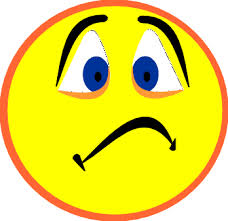 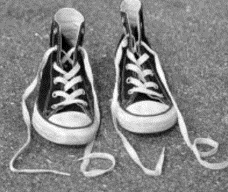 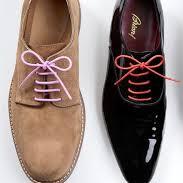 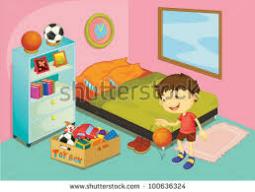 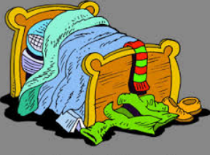 HA
WALT: understand how ‘un’,  changes the meaning of a word.
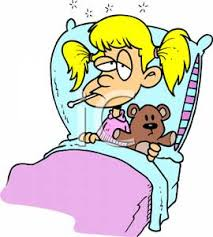 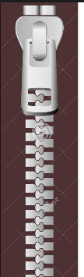 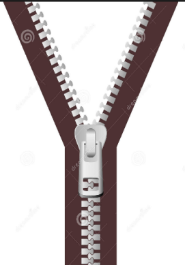 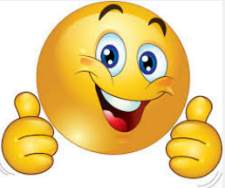 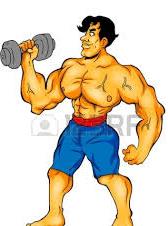 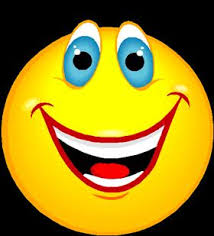 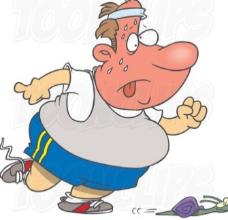 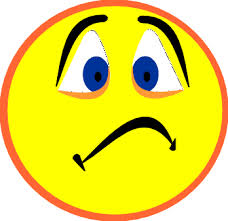 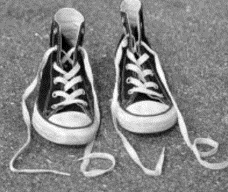 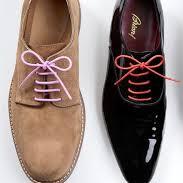 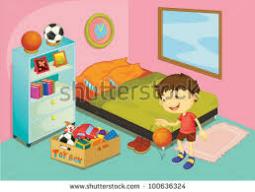 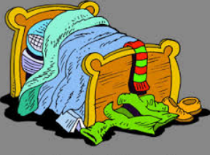